Gedankenexperiment zum Mobilfunknetz
Wie kommt eine Mobilfunkverbindung (z.B. Telefonieren mit dem Handy) zustande?








Folien stammen von: www.prodabi.de 
Kontakt: prodabi@mail.uni-paderborn.de
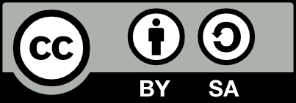 1
Situation: Alice möchte mit ihrem Handy Bob auf seinem Handy anrufen.
Was passiert?
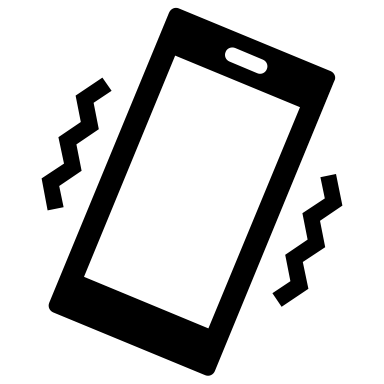 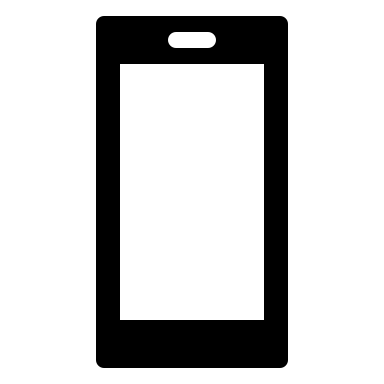 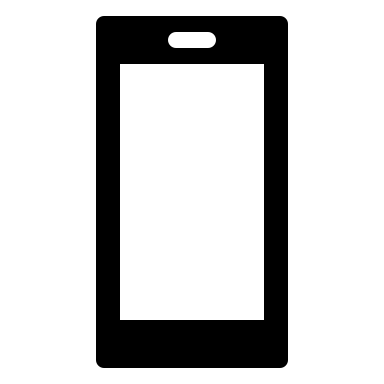 Verbindungsanfrage
Alice Handy
Bobs Handy
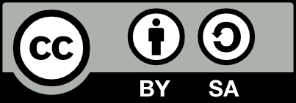 2
Situation: Alice möchte mit ihrem Handy Bob auf seinem Handy anrufen.
Was passiert?
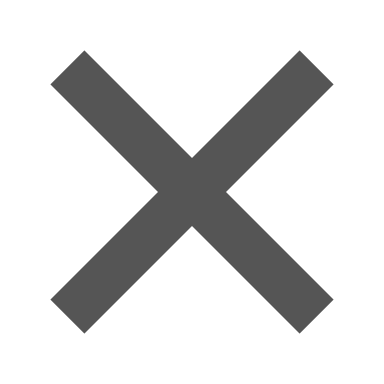 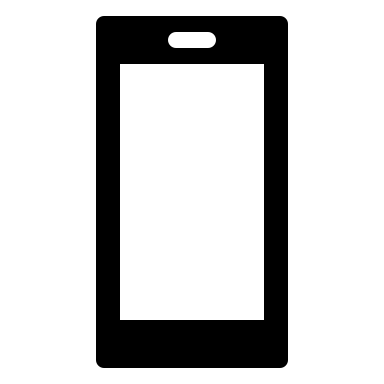 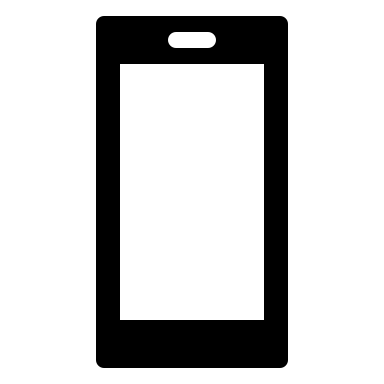 Verbindungsanfrage
Alice Handy
Bobs Handy
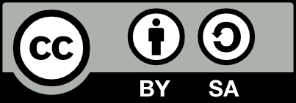 3
Situation: Alice möchte mit ihrem Handy Bob auf seinem Handy anrufen.
Was passiert?
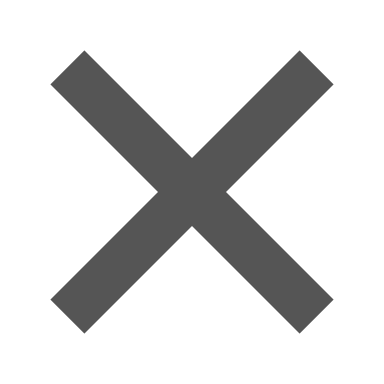 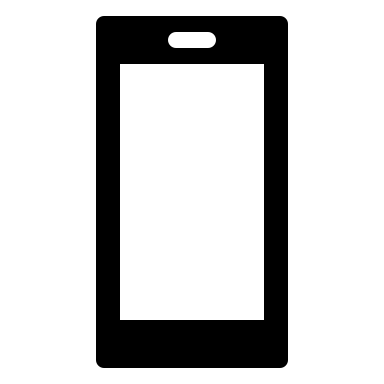 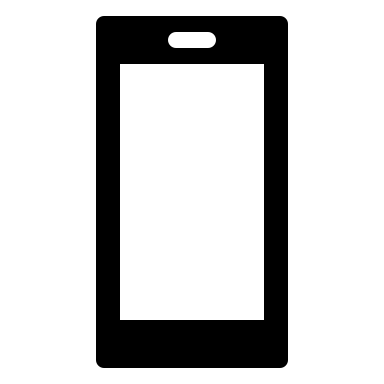 Verbindungsanfrage
Alice Handy
Bobs Handy
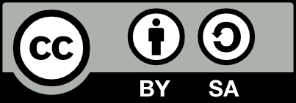 4